Let’s Review!
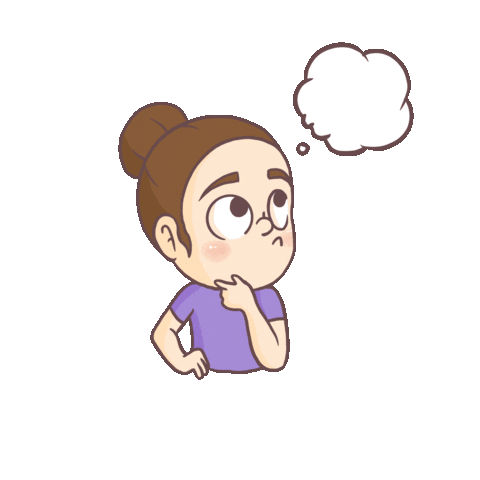 Can you name a Polygon?
a polygon with three sides
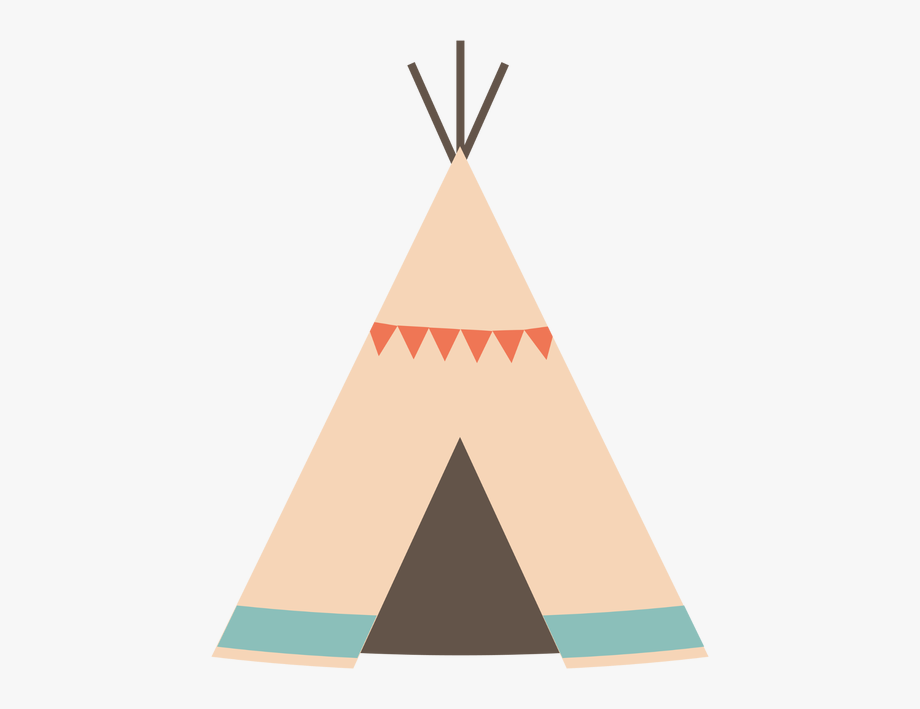 TRIANGLE
a polygon with six sides
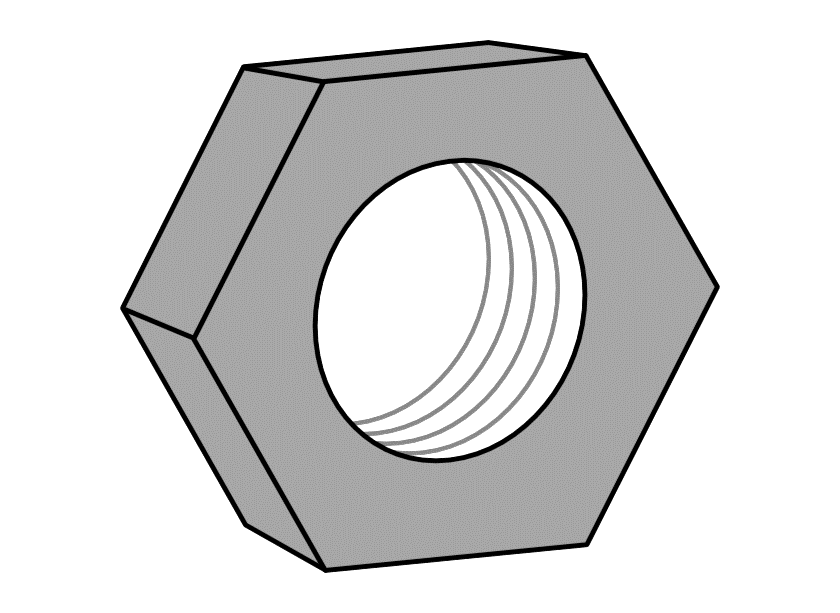 HEXAGON
a polygon with eight sides
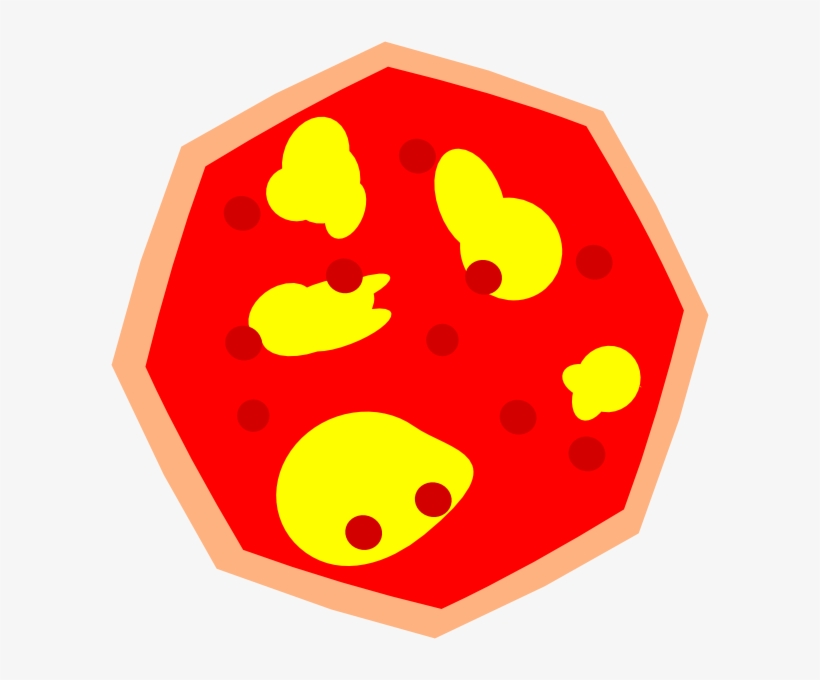 OCTAGON
a polygon with five sides
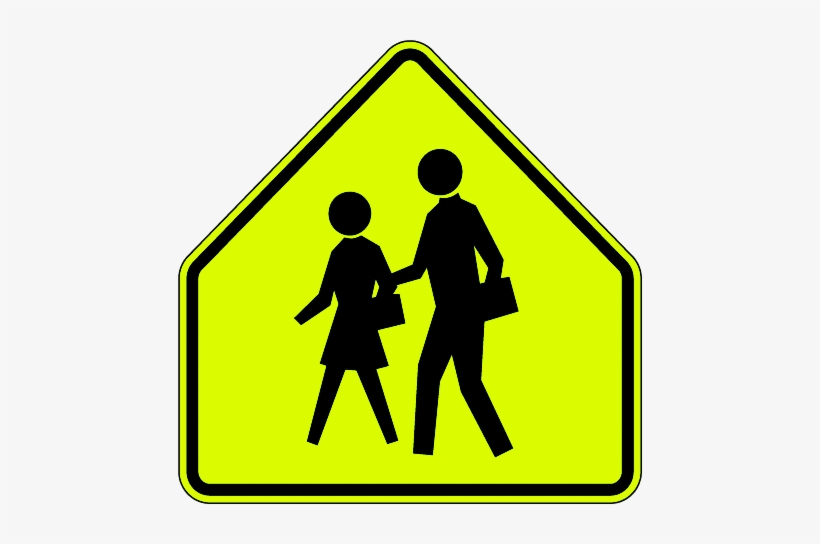 PENTAGON
a polygon with seven sides
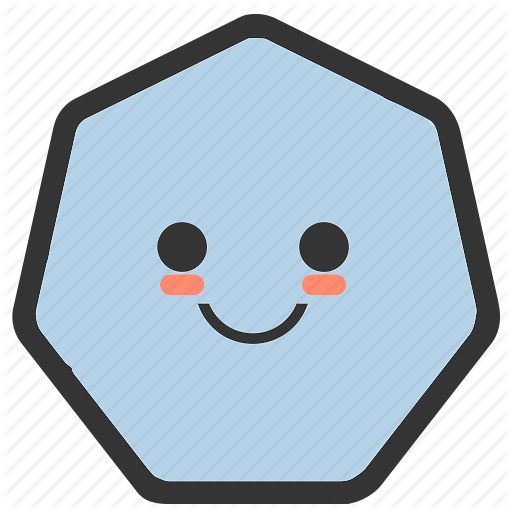 HEPTAGON
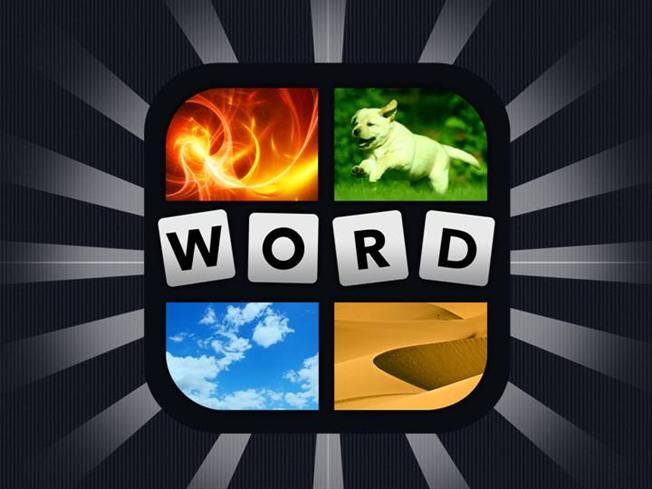 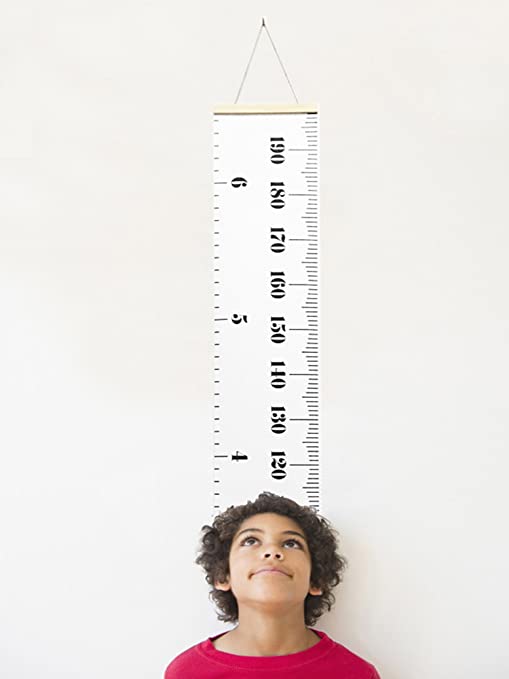 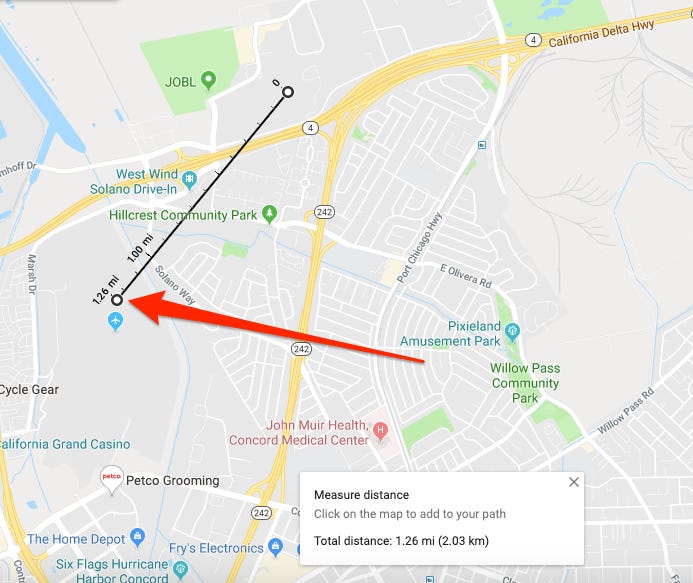 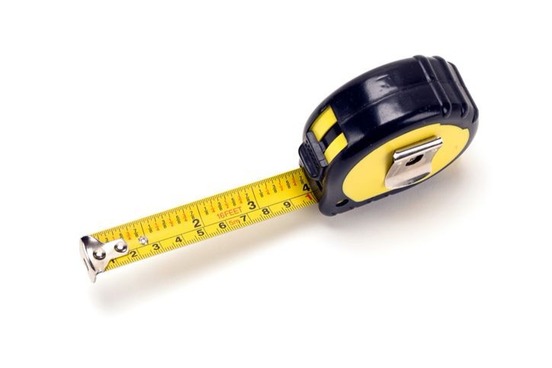 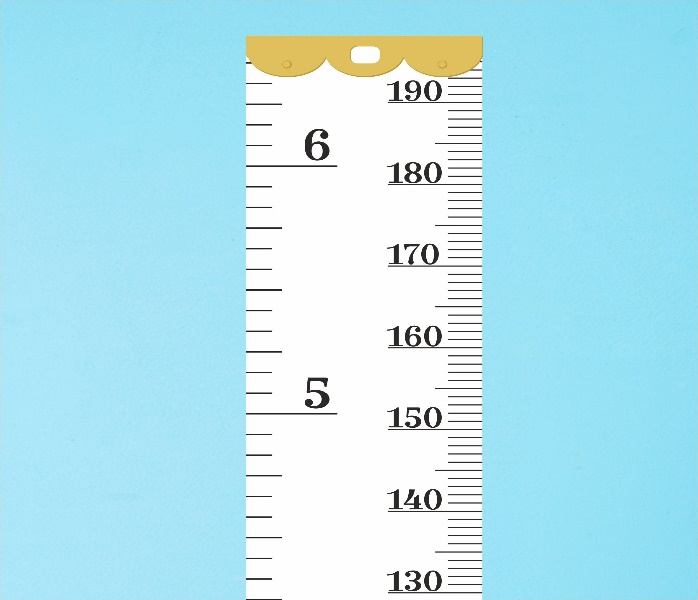 _ _ _ _ _ _ _
M E A S U R E
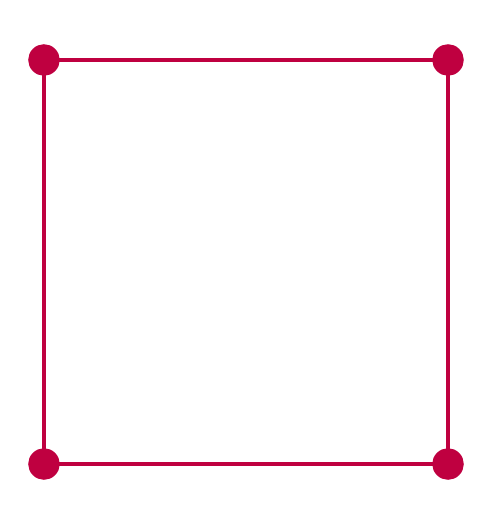 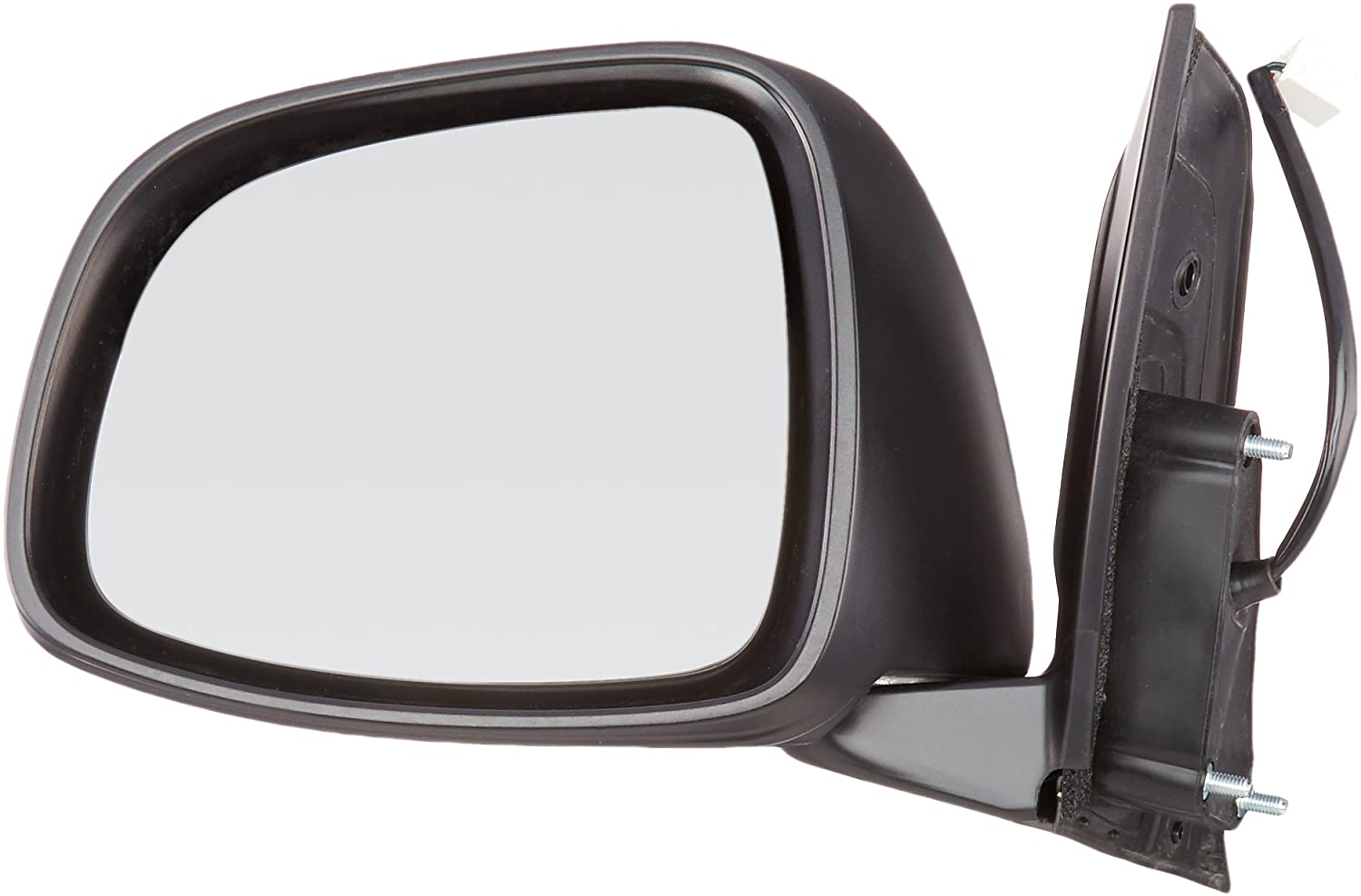 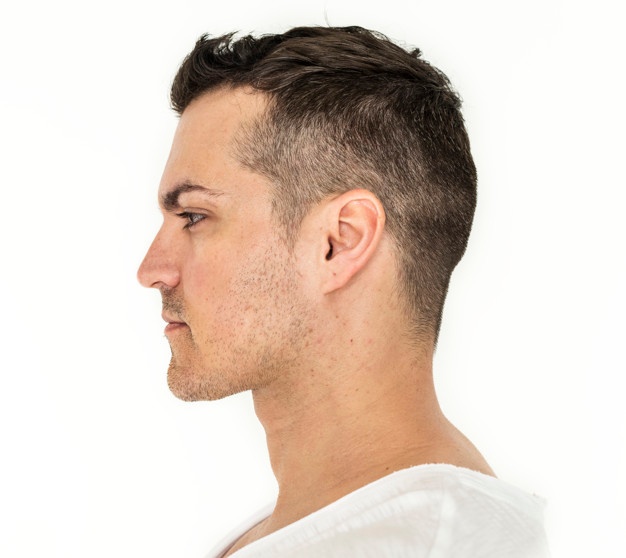 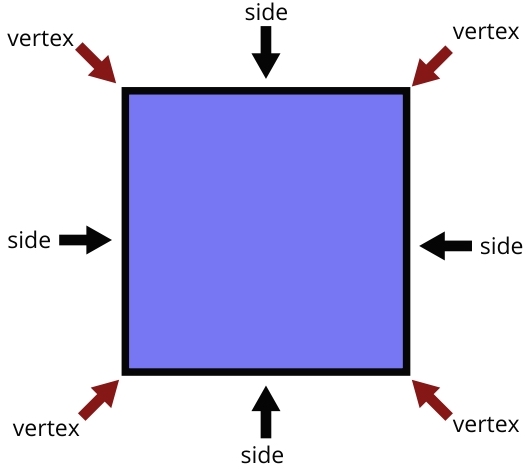 _ _ _ _ _
S I D E S
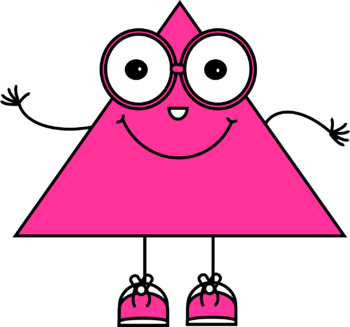 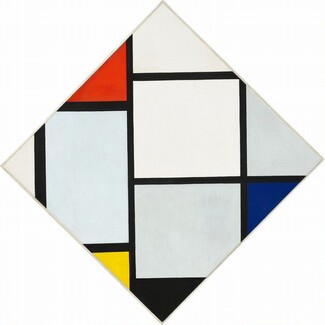 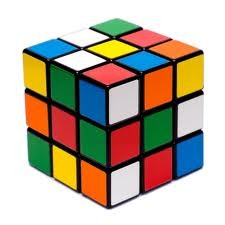 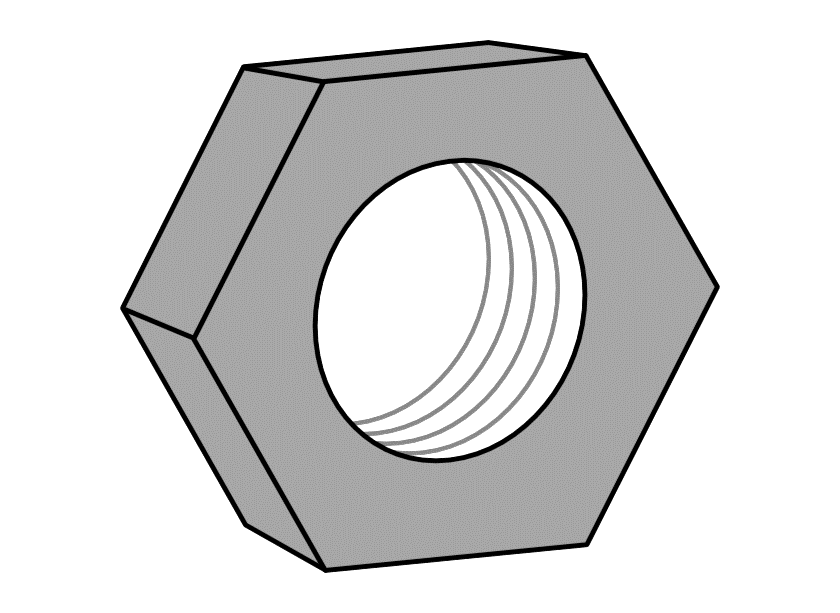 _ _ _ _ _ _
S H A P E S
OBJECTIVES
Solve the Perimeter of the geometric figures using the given formula.
Relate the concept of Perimeter in real life.
PERIMETER
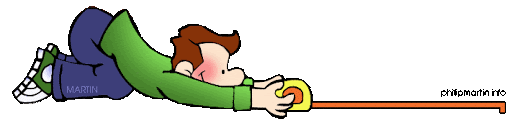 is the length of the outline of a shape.
To find the perimeter, add the length of all the sides of the given shape.
P= A + B + C
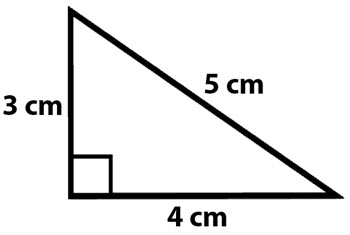 P= 3 + 5 + 4
P=12 cm
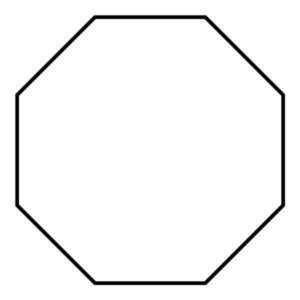 P= 8s
P=8(3)
P= 24 mm
s= 3 mm
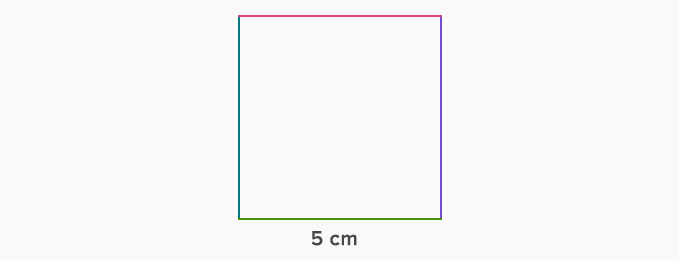 P= 4s
P= 4(5)
P= 20 cm
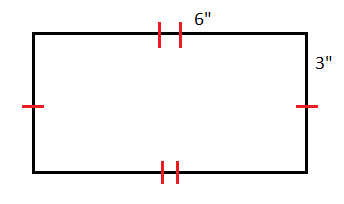 P= l+l+w+w
P= 2(l)+2(w)
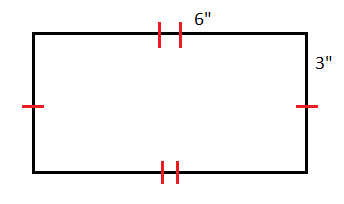 P= 2(l)+2(w)
P= 2(6)+2(3)
P= 12+6
P= l+l+w+w
P= 18 in.
P= 6+6+3+3
P= 18 in.
LET’S TRY!
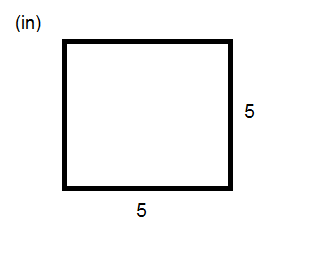 s= 5in
P=?
LET’S TRY!
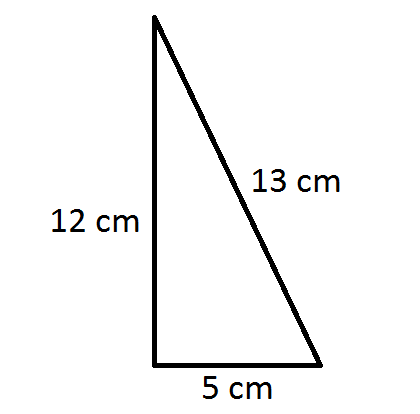 P=?
LET’S TRY!
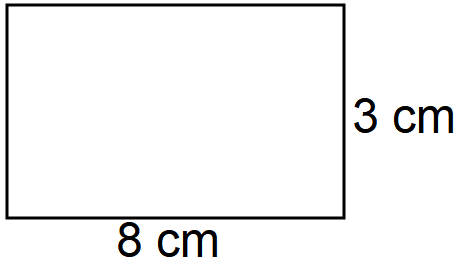 P=l+l+w+w
LET’S TRY!
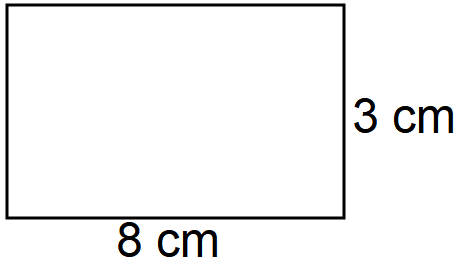 P=2(l)+2(w)
is the length of the outline of a shape.
To find the perimeter, add the length of all the side.
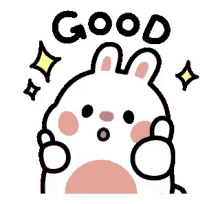 In real life, we often find the perimeter when we put fence around our house, measuring the length of table mat, or finding the total length of a soccer field.
God gave us the knowledge 
to measure
Remember when God asked Noah to build an Ark?
God gave him the knowledge to measure the ark that will be loaded with animals and his family.
 Because Noah trust God, the ark turned into an amazing masterpiece! And used for almost 40 days and Nights!
Can you imagine if we don't know how to measure? No way!
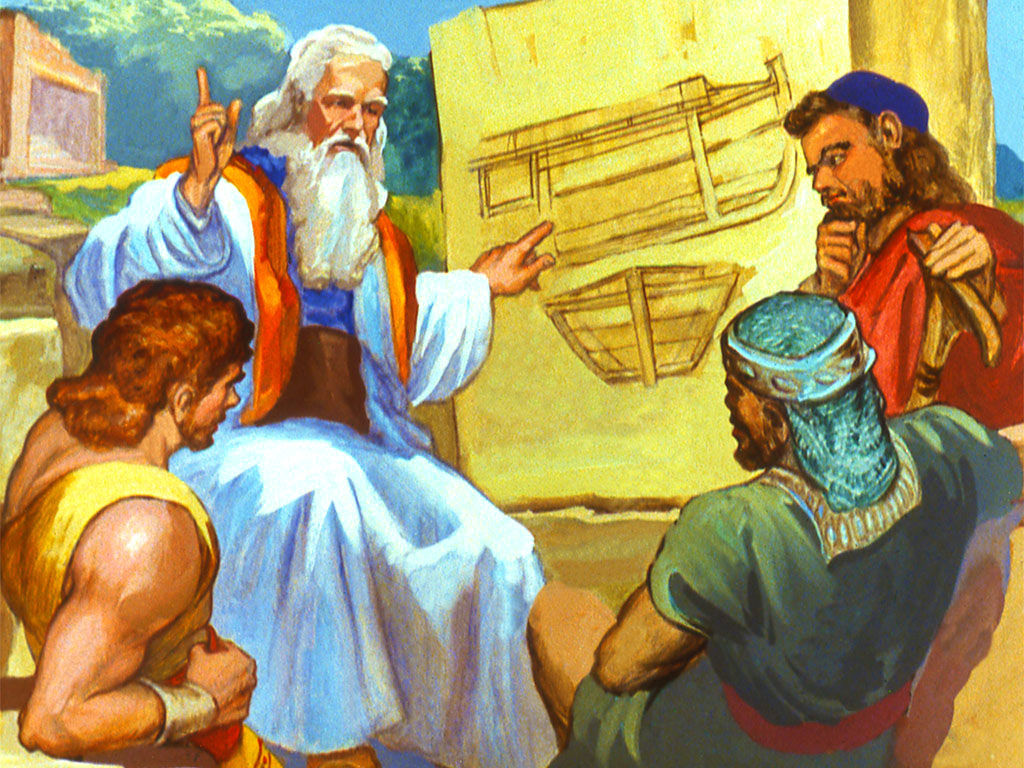 QUIZ TIME!
FIND THE PERIMETER OF THE FOLLOWING:
1. s= 6mm
2. s=9in.
QUIZ TIME!
FIND THE PERIMETER OF THE FOLLOWING:
4. l= 8cm
w= 4cm
3. s= 10m
3. s= 10m
HOMEWORK
Solve these story problems.
1. Joseph’s parents built a new swimming pool last August. The pool is 42 ft. long and 27 ft. wide. What is the perimeter of the pool?
HOMEWORK
2. Anne built a square doghouse for Oreo. Each side is 4ft. What is the perimeter of the dog house?